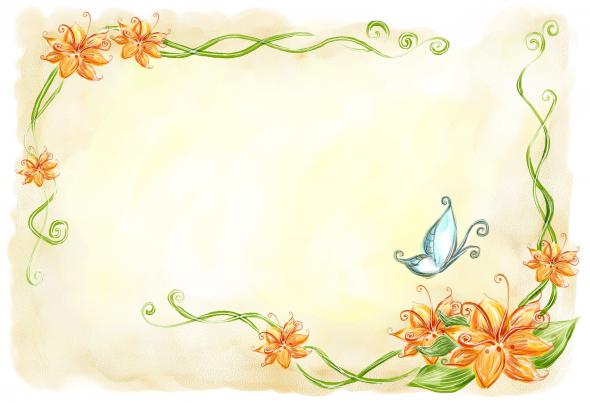 Загадки о цветах
 для детей и ботаников
Шайдурова Валентина Федоровна
Учитель английского языка
 ГБОУ «Школа №106»
Санкт-Петербург
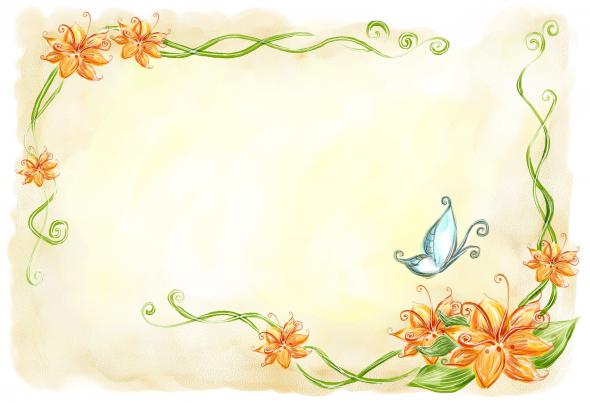 Наступила осень, Дышат холода...И горит на клумбеПоследняя звезда.
(Астра – Aster L.)
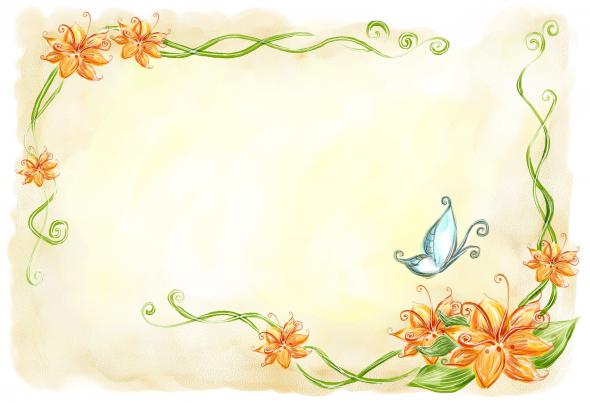 Я – по северным лесам –Роскошь без примера,И, клянусь, не цвел бы там,Если б не Венера.
(Венерин башмачок –
 Cypripedium L.)
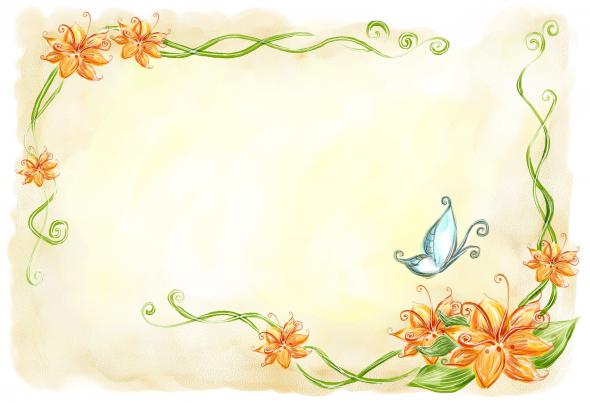 Листок – стрелочкой,Цветок – тарелочкой,А стебель – былинка,Завит, как пружинка.
(Вьюнок – Convolvulus L.)
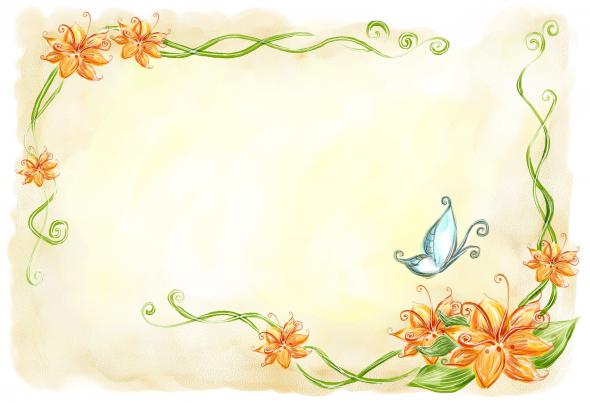 Вот цветок. Похож на гвоздик: Шляпка пышная и хвостик. 
(Гвоздика – Dianthus L.)
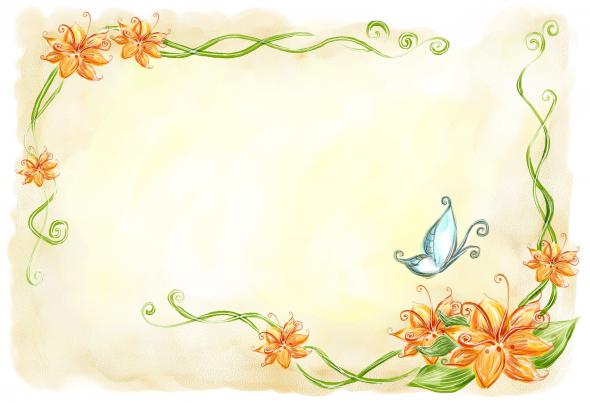 Вырос Ивашка: Красная рубашка,Зеленые ладошки,Зеленые сапожки,В гости приглашает,Чаем угощает.
(Кипрей, иван-чай –
 Chamaenerion Hill)
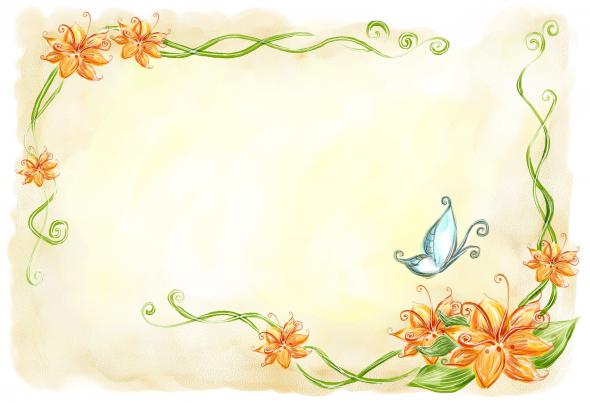 То фиолетовый, то голубой,Он на опушке встречался с тобой.Названье ему очень звонкое дали,Но только звенеть он сумеет едва ли.
(Колокольчик – Campanula L.)
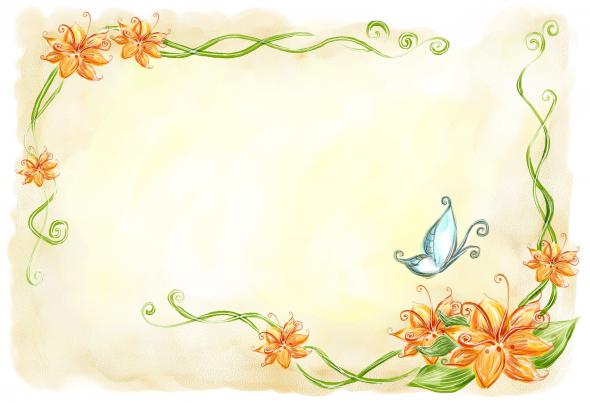 Этот цветок необычныйВыглядит симпатично,Но тем из других выделяется,Что водным растением является.
(Кувшинка – Nymphaea L.)
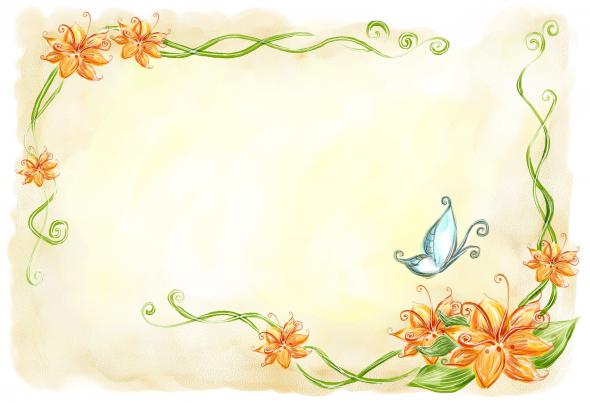 Нам запах свежести леснойПриносит позднею веснойЦветок душистый, нежныйИз кисти белоснежной.
(Ландыш – Convallaria L.)
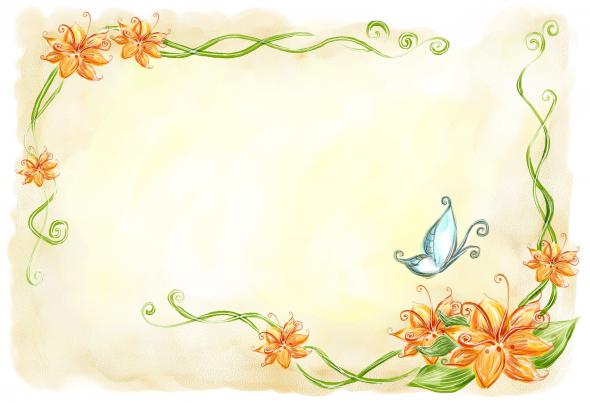 Очень просто узнать меня:По названью я тиграм родня.Рыжий в крапинку мой цветокСреди зелени, как огонек!
(Лилия тигровая – 
Lilium lancifolium Thunb.)
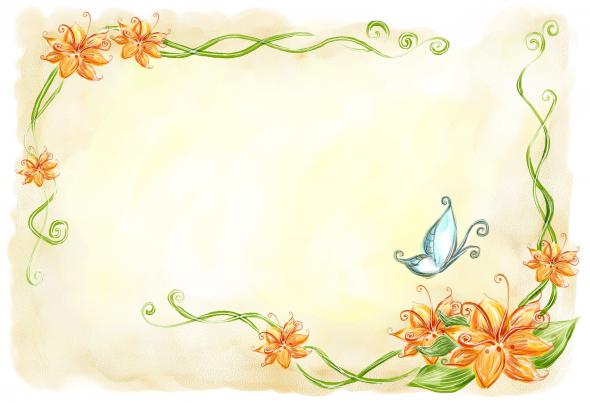 Голова на ножке, в голове горошки.Солнце жжет макушку,Сделать хочет погремушку.
(Мак – Papaver L.)
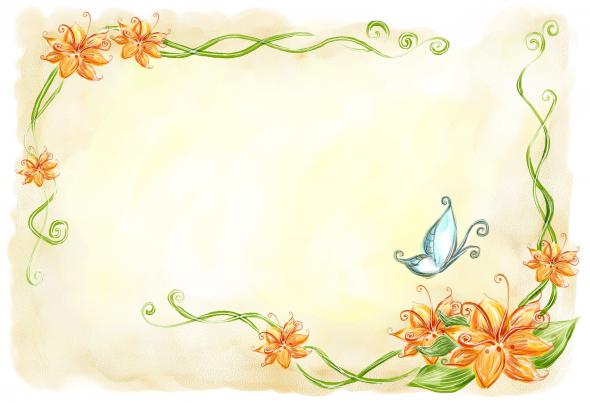 Желтые цветочки –Лаковые щечки,Пятерные венчики,А листы изменчивы.
(Лютик – Ranunculus L.)
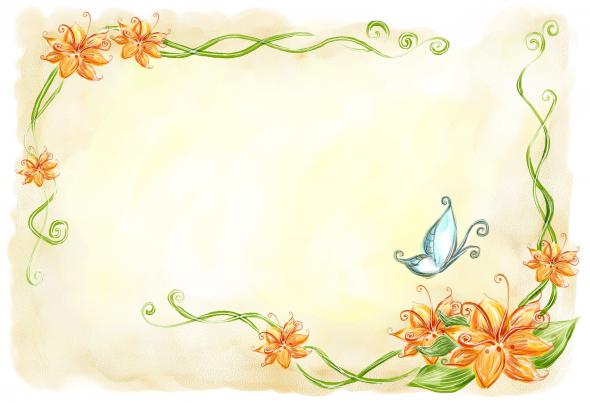 Голубой лужок,Голубой бережок,Голубеет все вдали –Какие цветы зацвели?
(Незабудка – Myosotis L.)
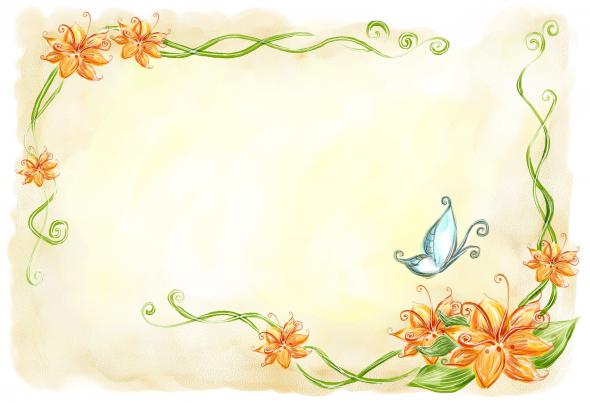 А я цветочек желтенькийС зеленым стебелькомРаскроюсь утром ранним,Закроюсь вечерком.
(Одуванчик – Taraxacum Wigg.)
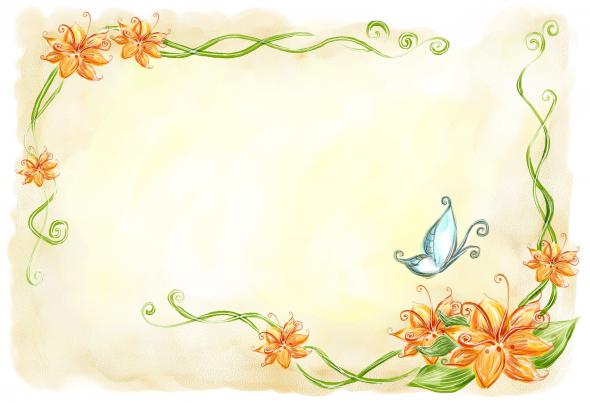 В поле сестрички стоят,Желтые глазки на солнце глядят, У каждой сестрички –Белые реснички.
(Ромашка – Matricaria L.)
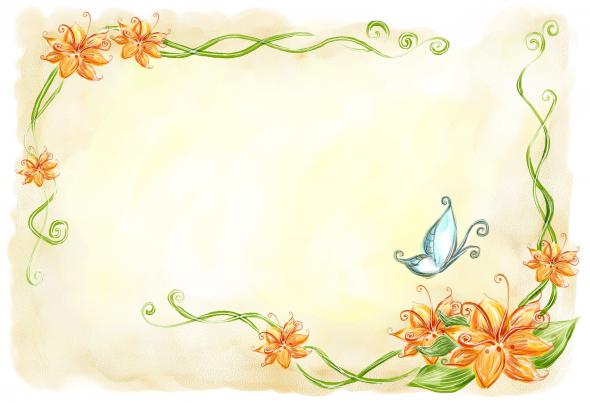 Пробивается росток,Удивительный цветок.Он весною вырастает,Солнце глянет — расцветает.
 (Фиалка – Viola L.)
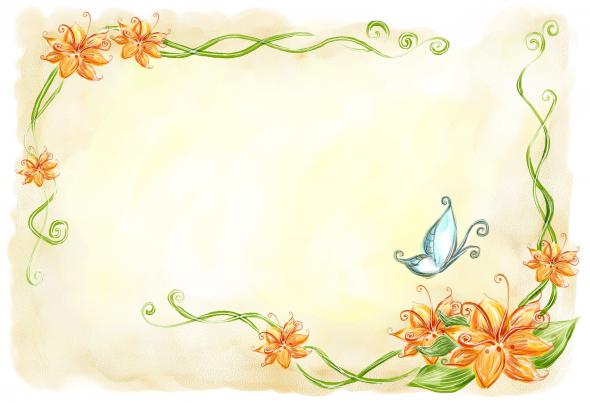 http://schkola2009.ucoz.ru/load/1-4-2
http://festival.1september.ru/articles/644970